স্বাগতম
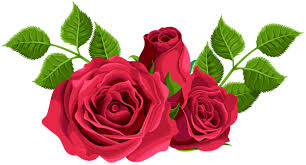 পরিচিতি
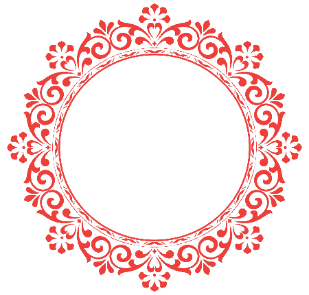 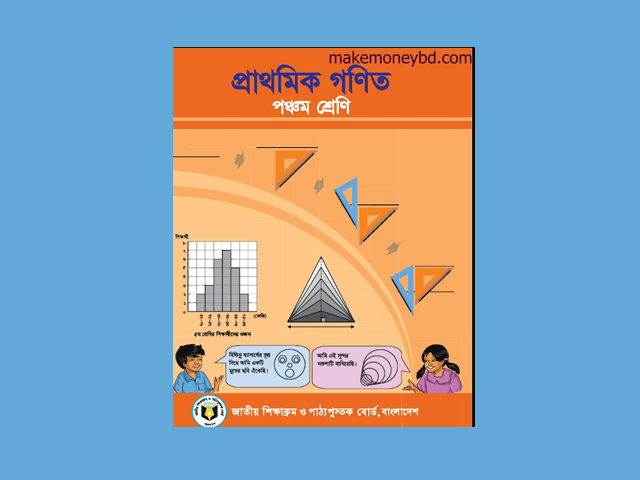 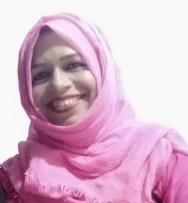 শ্রেণীঃ ৫ম 
বিষয়ঃ প্রাথমিক গণিত
পাঠঃ গুণ
পাঠ্যাংশঃ গুণ করার প্রক্রিয়া
সময়ঃ ৪০ মিনিট
মোছাঃ লাইজু বেগম
সহকারী শিক্ষক
রতনপুর সরকারি প্রাথমিক বিদ্যালয়,
বানিয়াচং, হবিগঞ্জ।
শিখনফল
এই পাঠ শেষে শিক্ষার্থীরা---
১২.১ চার অঙ্কবিশিষ্ট সংখ্যাকে তিন অঙ্কবিশিষ্ট সংখ্যা দ্বারা গুণ করতে পারবে।
১২.২ গুণকের ও গুণ্যের একক ও দশকের ঘরে শূণ্য থাকলে সংক্ষিপ্ত পদ্ধতিতে গুণ করতে  পারবে ।
১২.৩ চার অঙ্কবিশিষ্ট সংখ্যাকে ৯৯ বা ৯৯৯ দ্বারা সহজ পদ্ধতিতে গুণ করতে পারবে।
একটু ভেবে বলো তো
উপরের রেখাটিকে আমরা কেটে না ফেলে এবং মুছে না ফেলে কিভাবে ছোট করতে পারি ?
হ্যাঁ, আমরা রেখাটির পাশে আরেকটি রেখা দ্বিগুণ করে এঁকে উপরের রেখাটিকে ছোট করতে পারি।
আমাদের আজকের পাঠ
গুণ
গুণের পরিচিতি
গুণ কি ?
গুণ হলো যোগের সংক্ষিপ্ত রূপ।
২+২+২+২+২=১০
যা সংক্ষেপেঃ ২
× ৫ = ১০
যেমন
গুণ সম্পর্কিত সূত্র
গুণফল
গুণক
গুণ্য
সাধারণ পদ্ধতির গুণ
৮৫৩
×৯৬৭
৮৫৩ × ৯৬৭ =   ৮২৪৮৫১
৫ ৯ ৭ ১
    ৫ ১ ১ ৮ ০
  ৭ ৬ ৭ ৭ ০ ০
×
=
গুণফল
গুণক
গুণ্য
৮ ২ ৪ ৮ ৫ ১
শূন্যের গুণ
৭৮০০×৬৩০
=
৭৮
০০
×
৬৩
০
৪৯১৪
০০০
৭৮×৬৩=৪৯১৪
০×০০ = ০০০
অর্থাৎ
এবং
শূন্যের গুণ
৭৮০০×৬৩০ এর উপরে-নিচে গুণ
৭৮
০০
০
×
৬৩
০০০
২৩৪
৪৬৮০
000
49১৪
সহজ পদ্ধতির গুণ
)
(
৯৯৯
৭৫
৭৫
১০০০
১
১০০০×৭৫
১×৭৫
৭৫০০০
৭৫
৭৪৯২৫
দলীয় কাজ
ক- দল
সাধারণ প্রক্রিয়ায় গুণ কর। ৪৩৯×৩২৮
খ- দল
শূণ্যের গুণ করে দেখাও। ৩৭০০×৬০০
গ- দল
সহজ পদ্ধতিতে গুণ কর। ৯৯×৪৫
মূল্যায়ণ
সংক্ষেপে উত্তর দাও
১। গুণফল নির্ণয়ের সূত্রটি লেখ।
২। গুণ করার প্রক্রিয়াগুলো কি কি?
৩। ৯৯০×৬০ কে কোন পদ্ধতিতে গুণ করা সহজ হবে?
বাড়ির কাজ
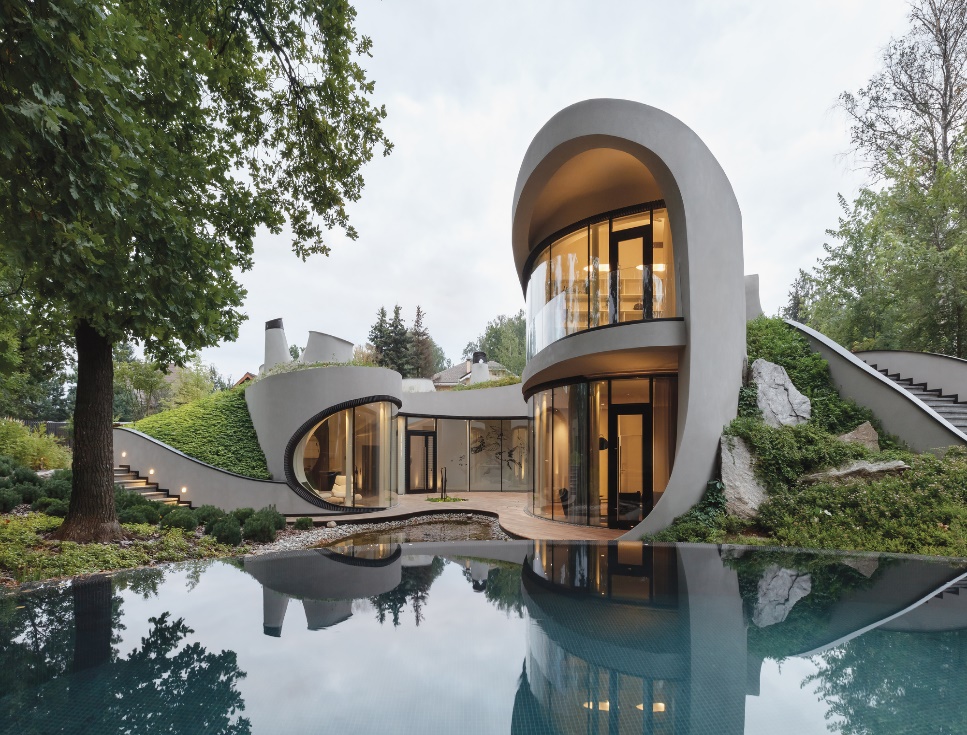 খ) সহজ পদ্ধতিতে গুণ কর।
৯৯৯×৪৫
ক) গুণ কর।
৩৪০০×৭০০
সবাইকে ধন্যবাদ
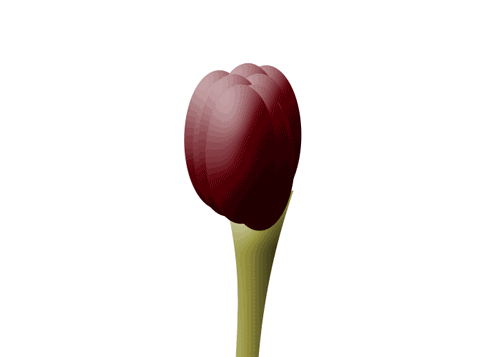